«ОБ УПЛАТЕ ИМУЩЕСТВЕННЫХ НАЛОГОВ 
ФИЗИЧЕСКИМИ ЛИЦАМИ
В 2023 ГОДУ В РЕСПУБЛИКЕ ТАТАРСТАН»
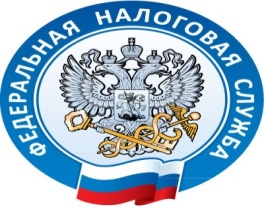 РУКОВОДИТЕЛЬ 
УФНС  РОССИИ ПО   РЕСПУБЛИКЕ  ТАТАРСТАН
САФИУЛЛИН   М. А.
1
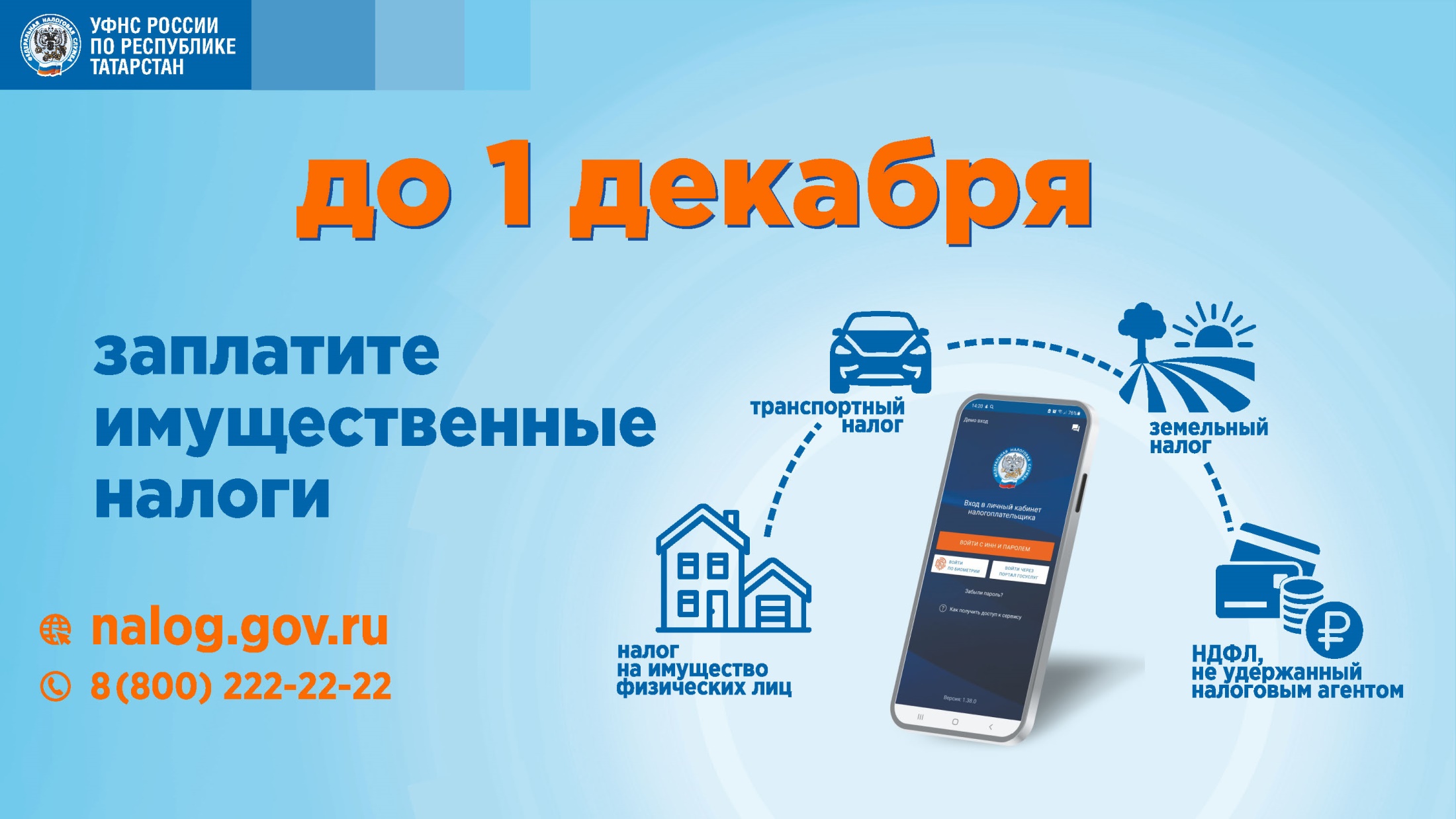 2
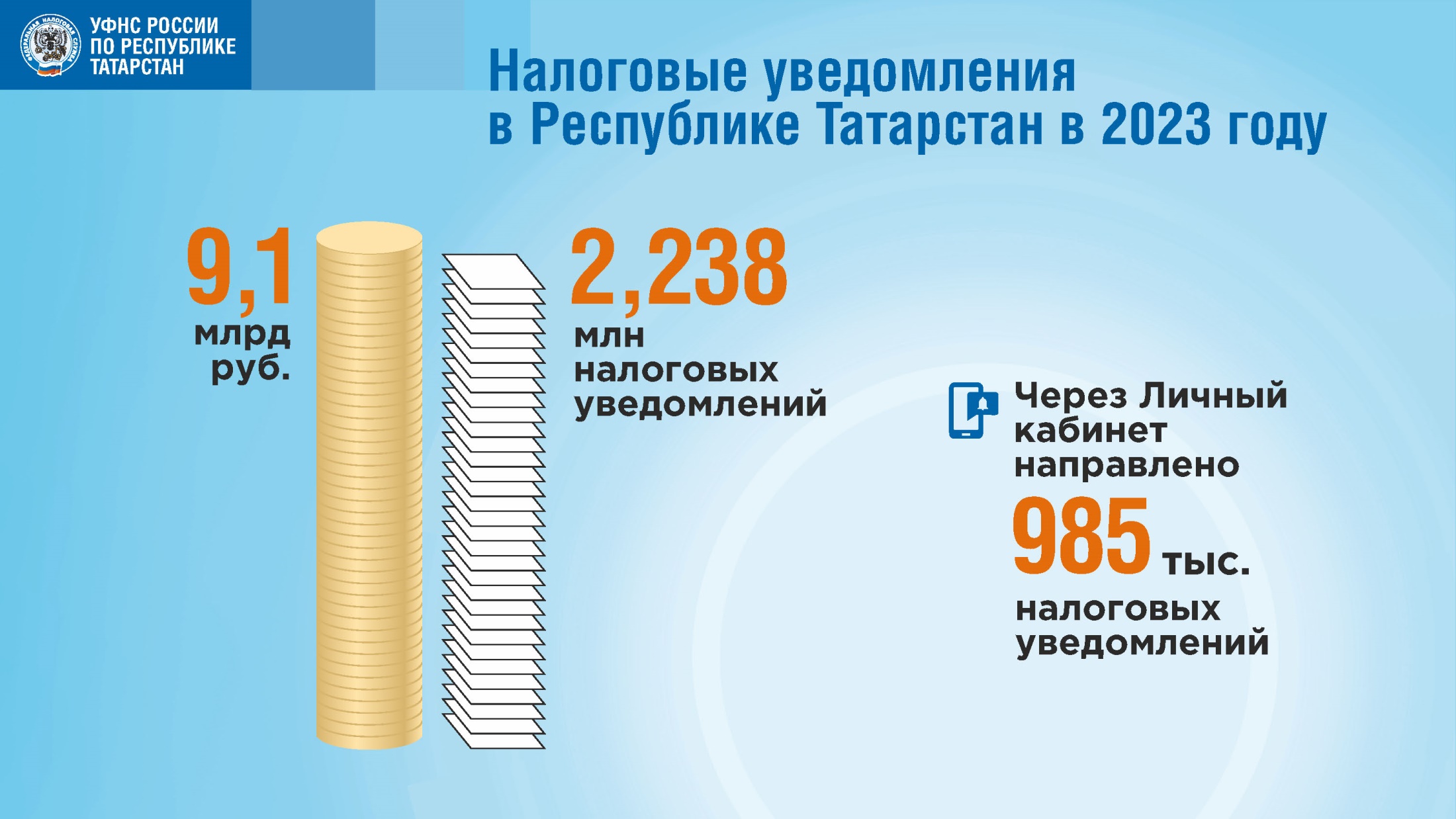 3
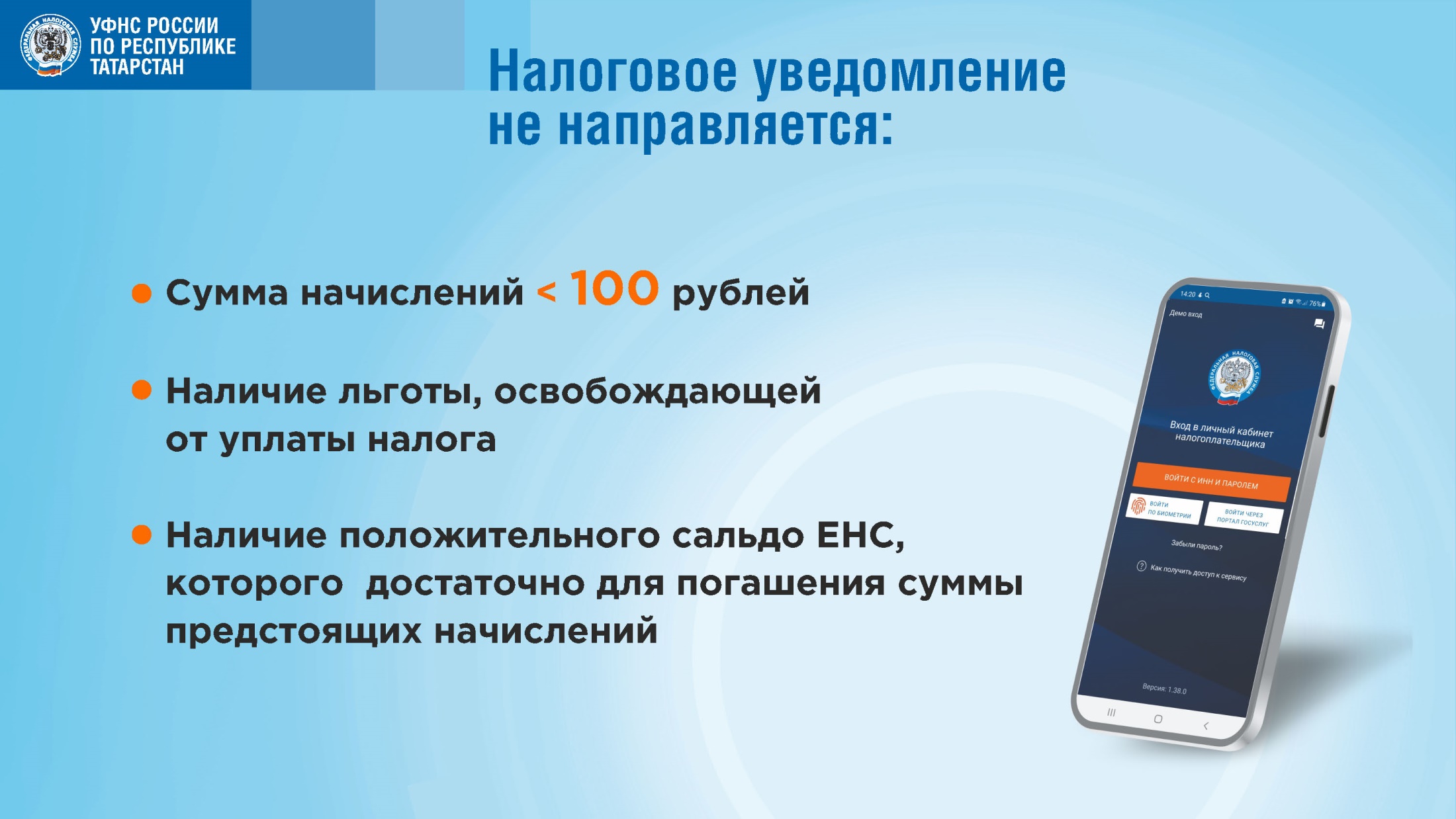 4
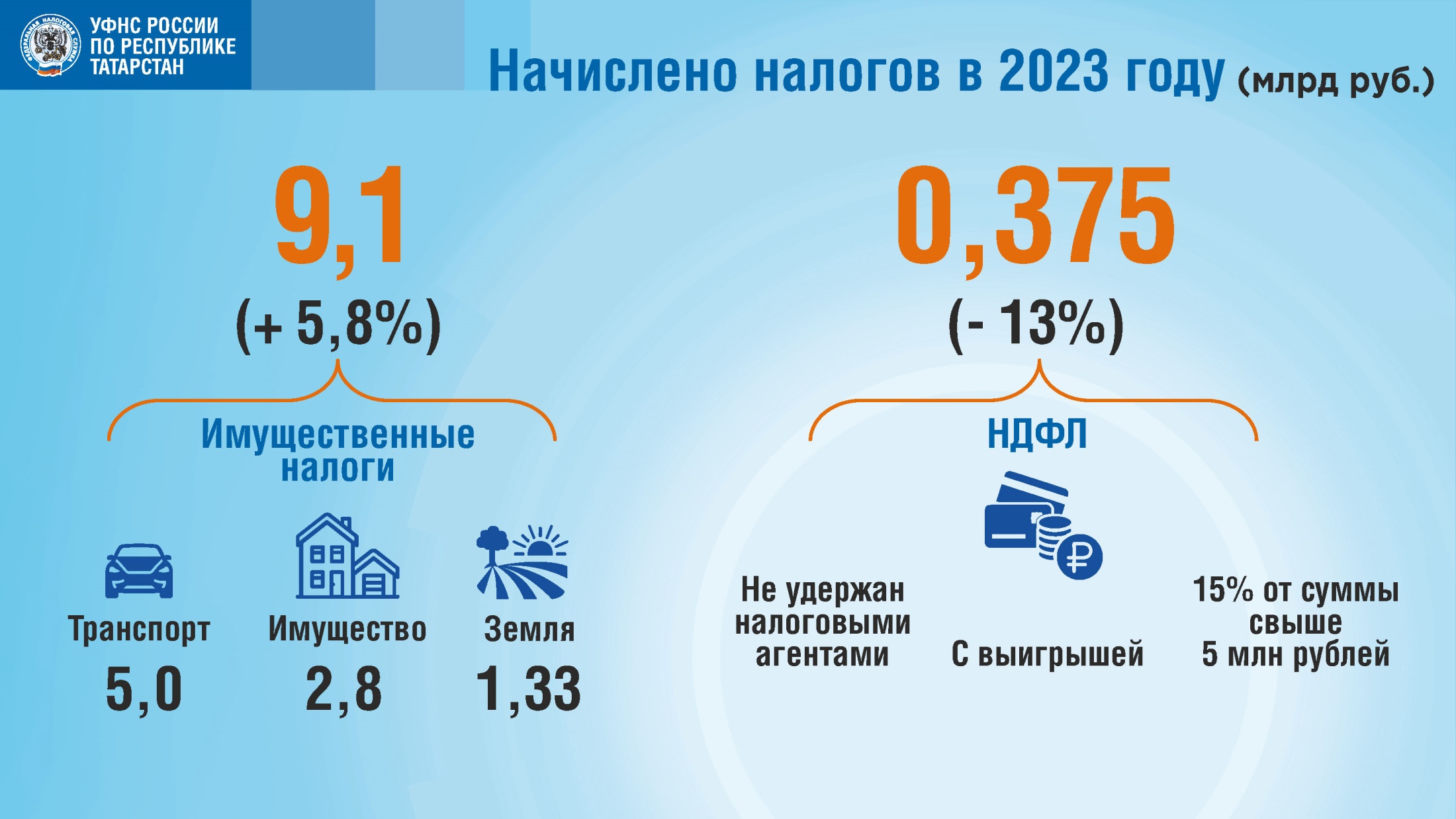 5
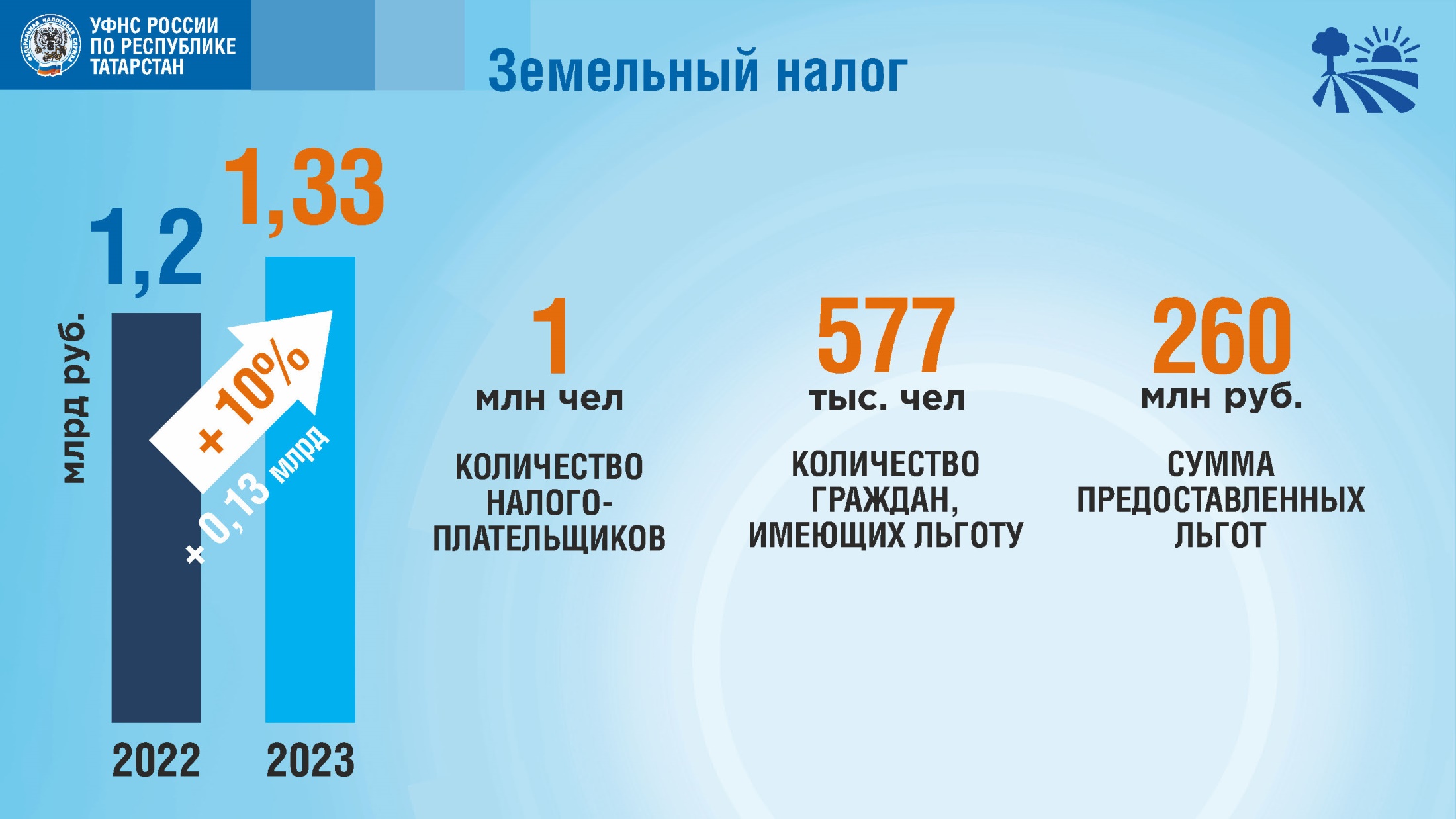 6
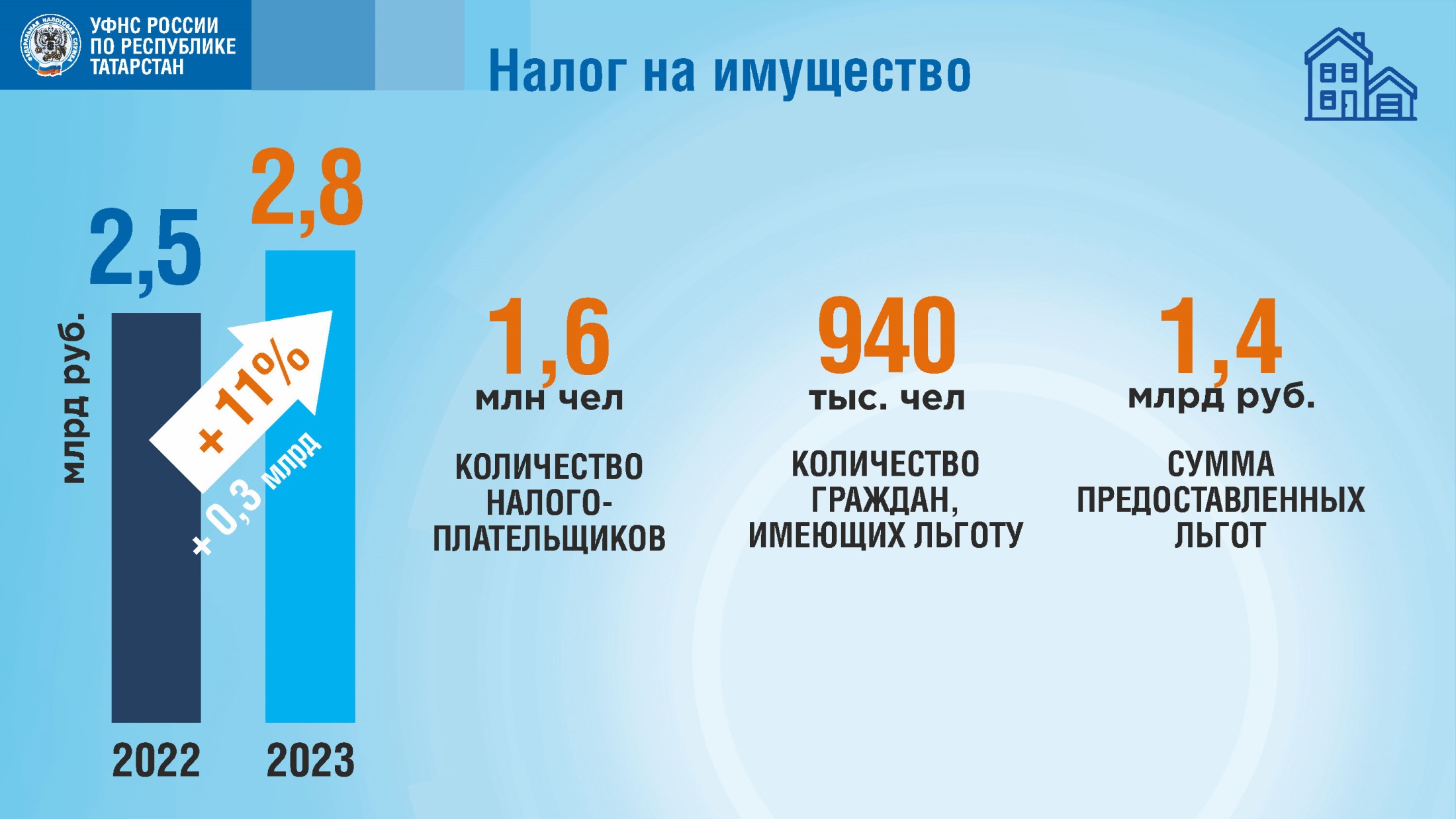 7
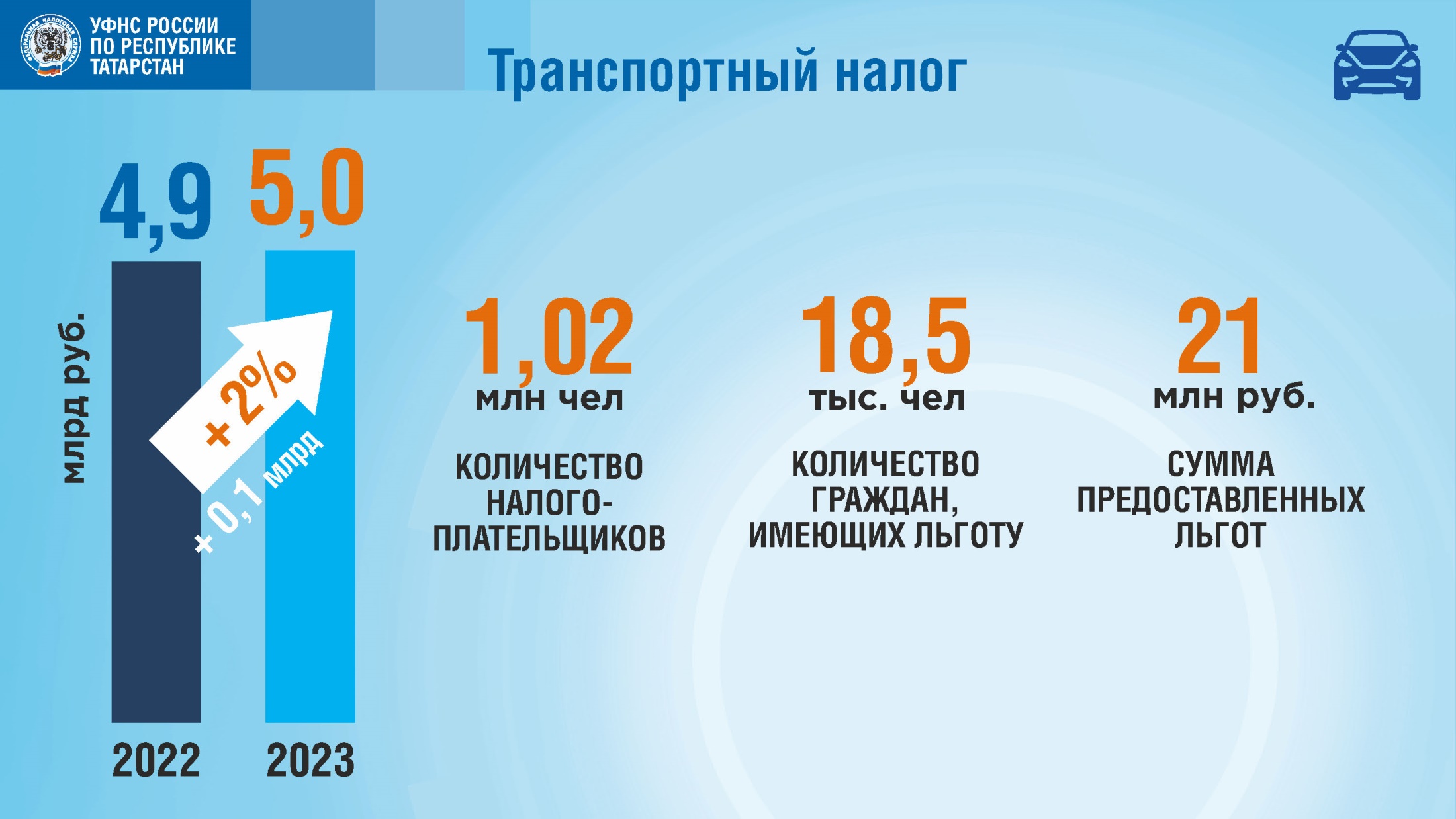 8
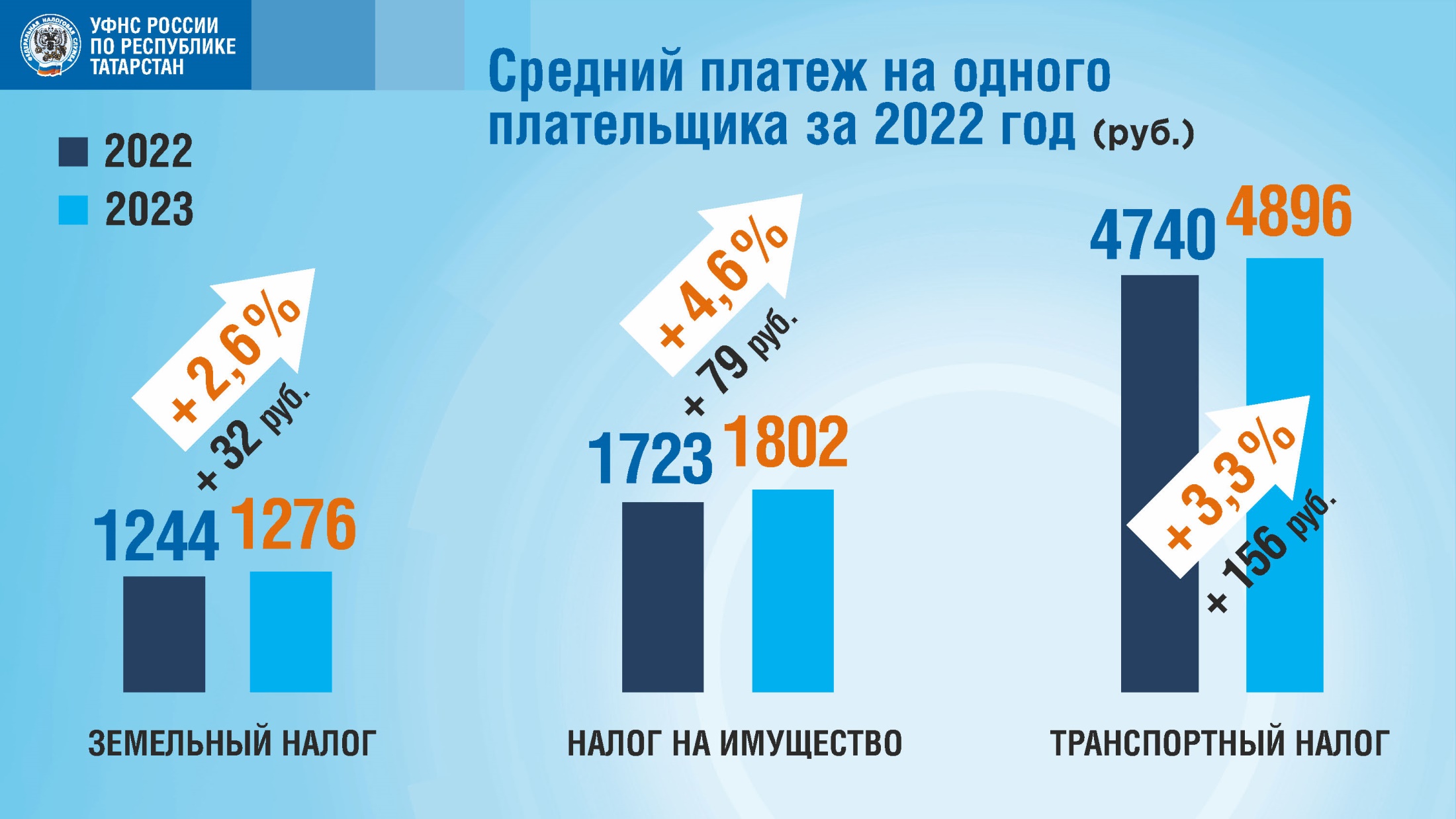 9
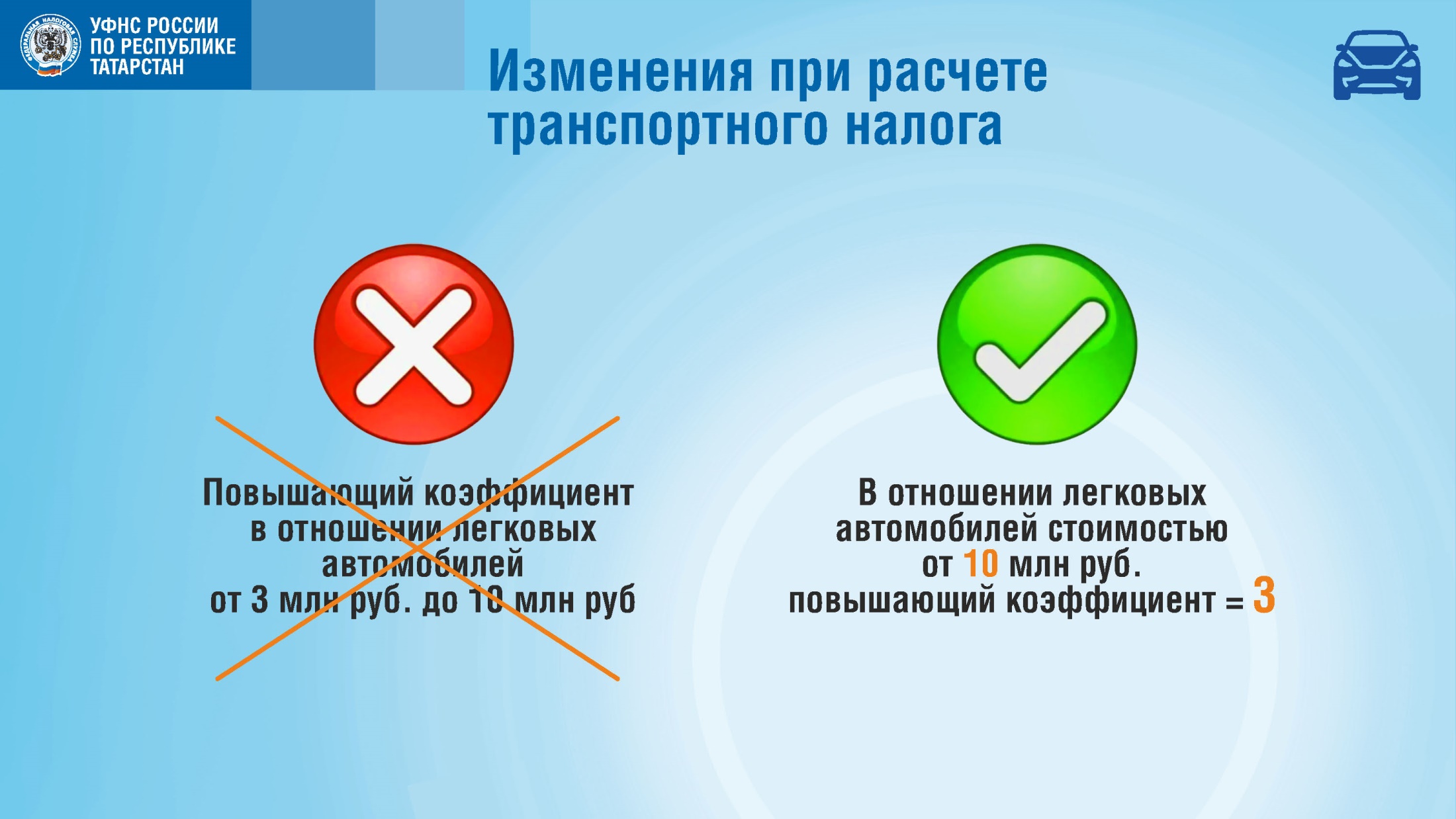 10
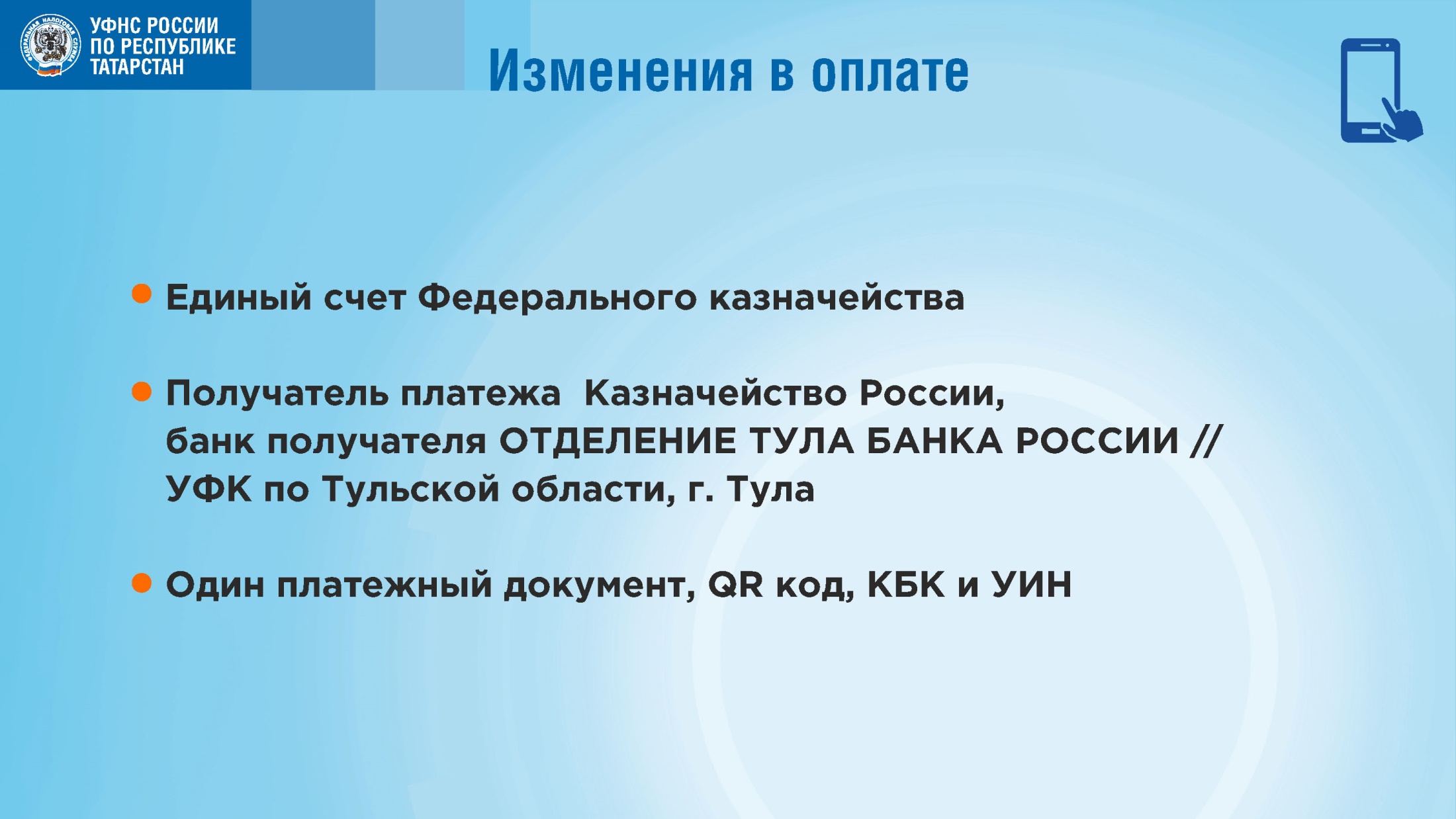 11
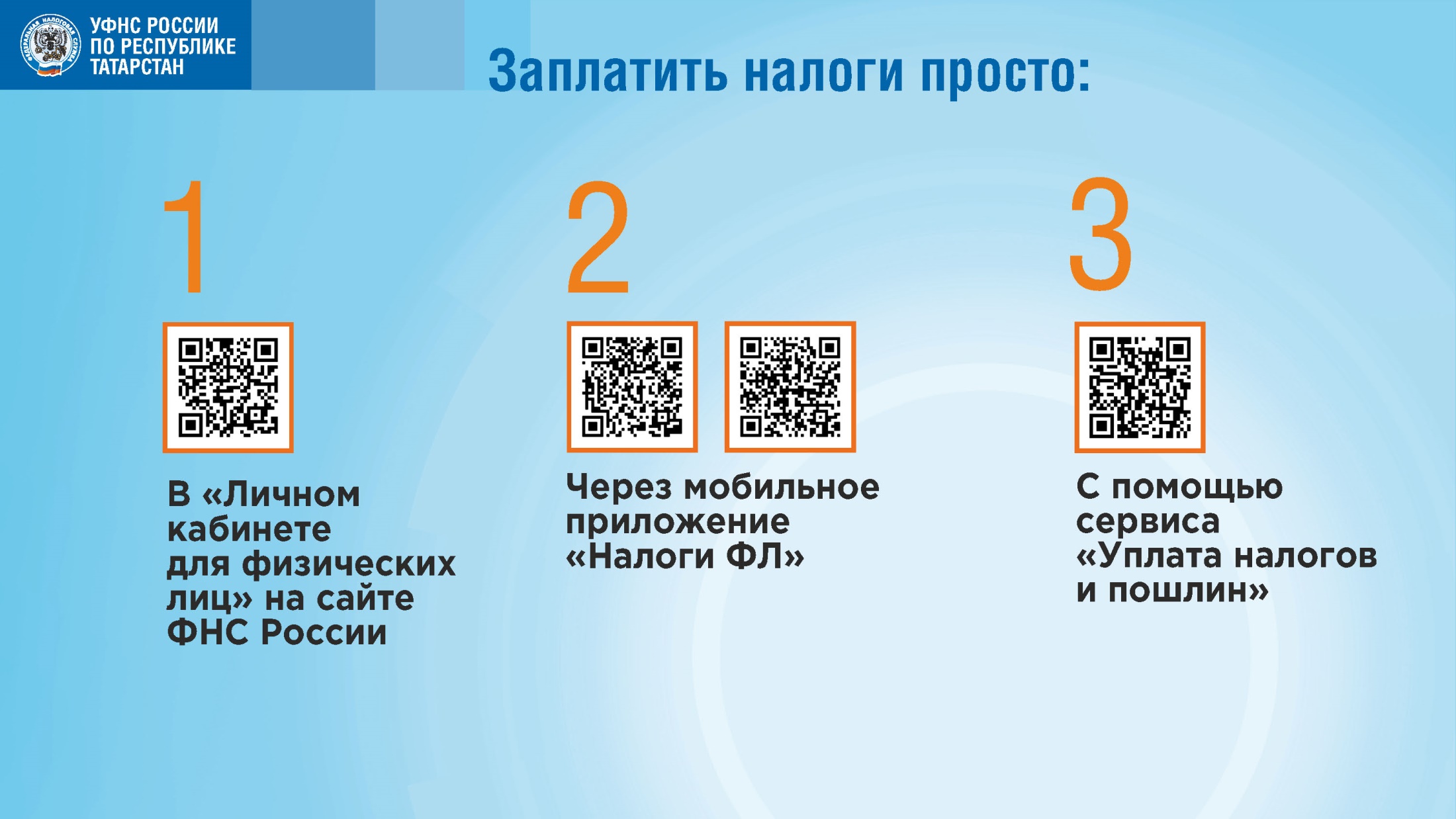 12
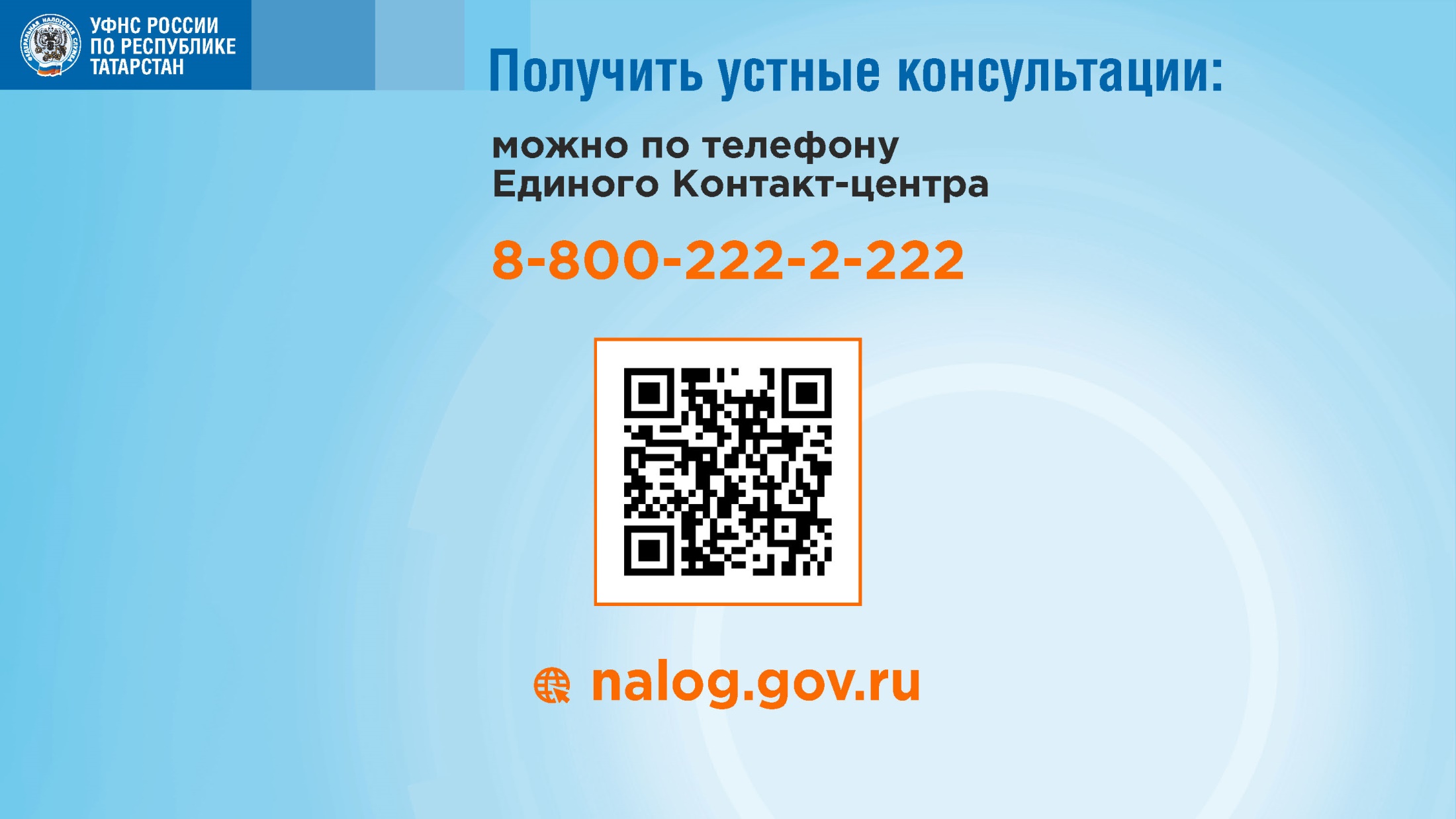 13